Technische briefing doorrekening HLA en cMEV 2025
Pieter Hasekamp
12 september 2024
www.cpb.nl  |  @CPBnl
Wat en hoe
Hoofdlijnenakkoord 
Uitgaven en lasten
cMEV
Macro-economie 
Koopkracht en armoede
Overheidsfinanciën
Inhoud
2
september 2024
Hoofdlijnenakkoord: wat en hoe
Budgettaire bijlage (≠ tekst hoofdlijnenakkoord)
Budgettaire en economische effecten, geen brede welvaart
Basispad: CPB-doorrekening Voorjaarsnota 2024
Aannames waar nodig
Enkele ombuigingen niet gehonoreerd (EU, nullijn, taakstelling ambtenaren)
Onderuitputting
Veel maatregelen vragen nadere uitwerking (lastenverlichting, kwetsbare groepen)
3
september 2024
cMEV: wat en hoe
Concept-Macro Economische Verkenning: actueel economisch beeld 
Hoofdlijnenakkoord verwerkt
Voor sommige maatregelen nog geen concretere invulling bekend
Envelop kwetsbare groepen daarom alleen budgettair verwerkt
Technische veronderstellingen voor invulling lastenverlichting
Uitgangspunt voor augustusbesluitvorming
MEV (Prinsjesdag) = cMEV + beleid (geen update economisch beeld)
Nieuw: schuldprojectie T+14 i.v.m. Europese regels
4
september 2024
Uitgaven en lasten
Hoofdlijnenakkoord
5
september 2024
HLA: minder uitgaven, lastenkant verandert weinig
6
september 2024
Uitgaven: totaaleffect
7
september 2024
Uitgaven: effect hoofdlijnenakkoord
8
september 2024
Lasten: totaaleffect
9
september 2024
Lasten: effect hoofdlijnenakkoord
10
september 2024
Economische vooruitblik
Concept-MEV
11
september 2024
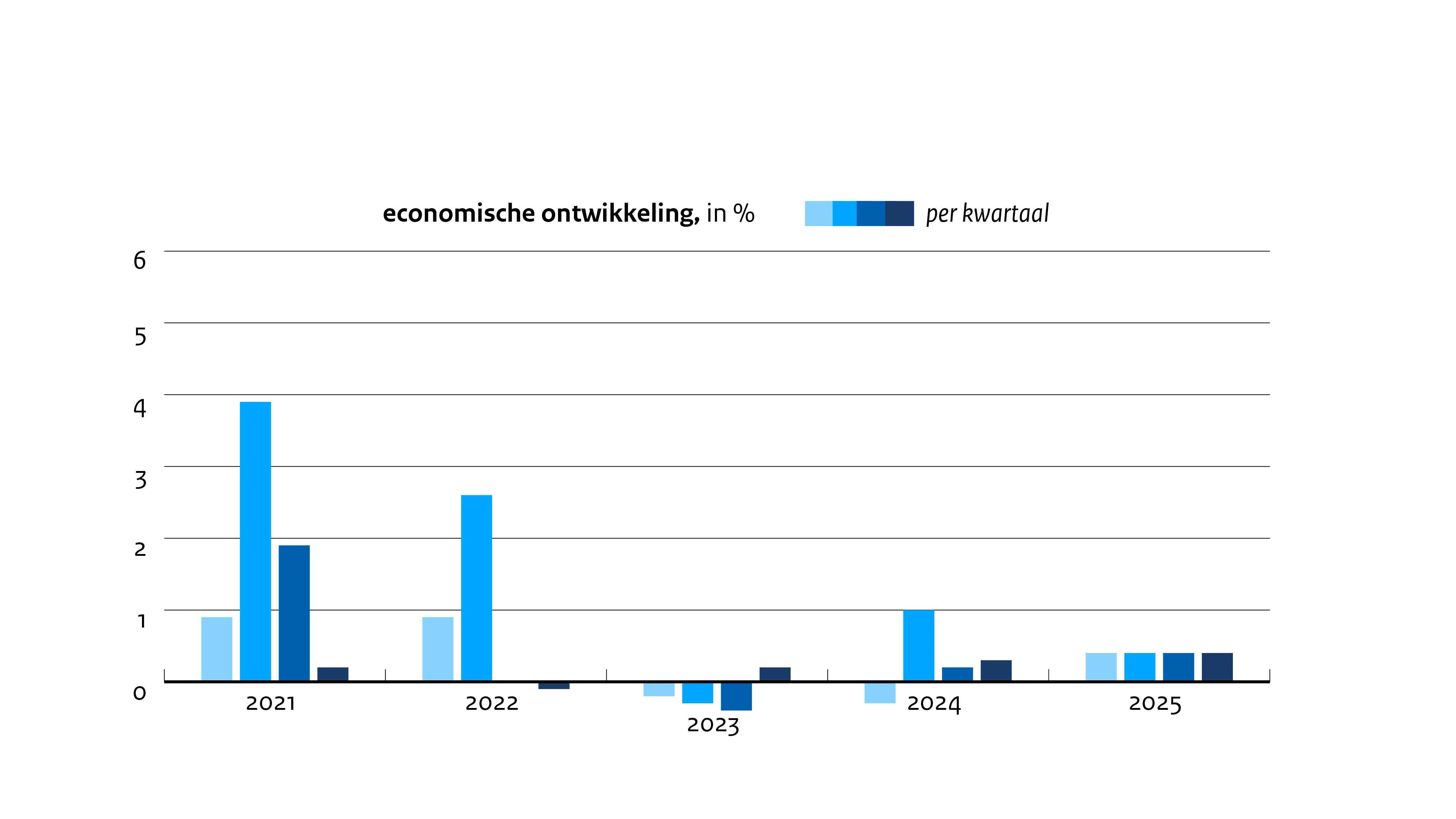 Economische groei trekt aan
12
september 2024
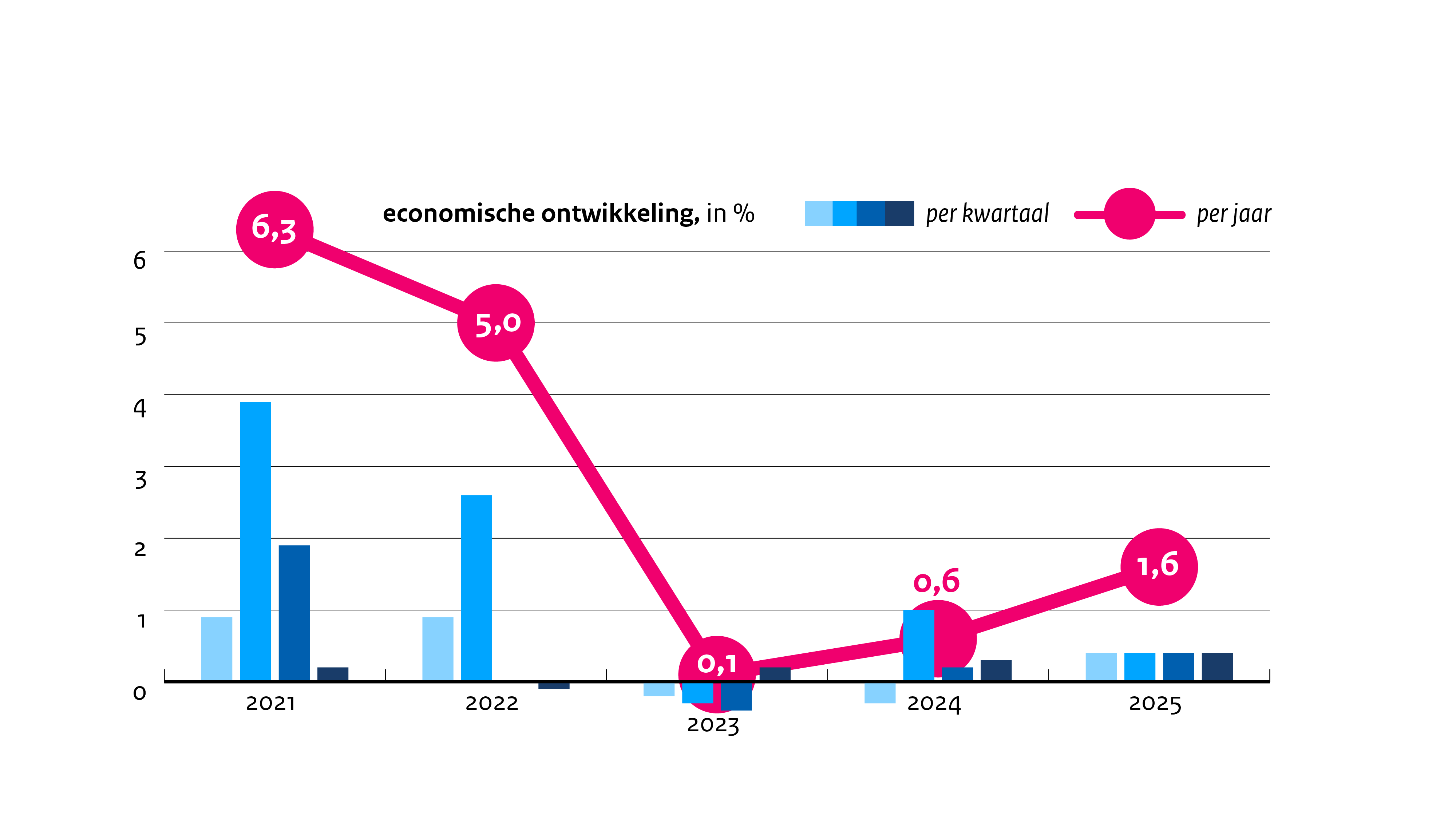 Economische groei trekt aan
13
september 2024
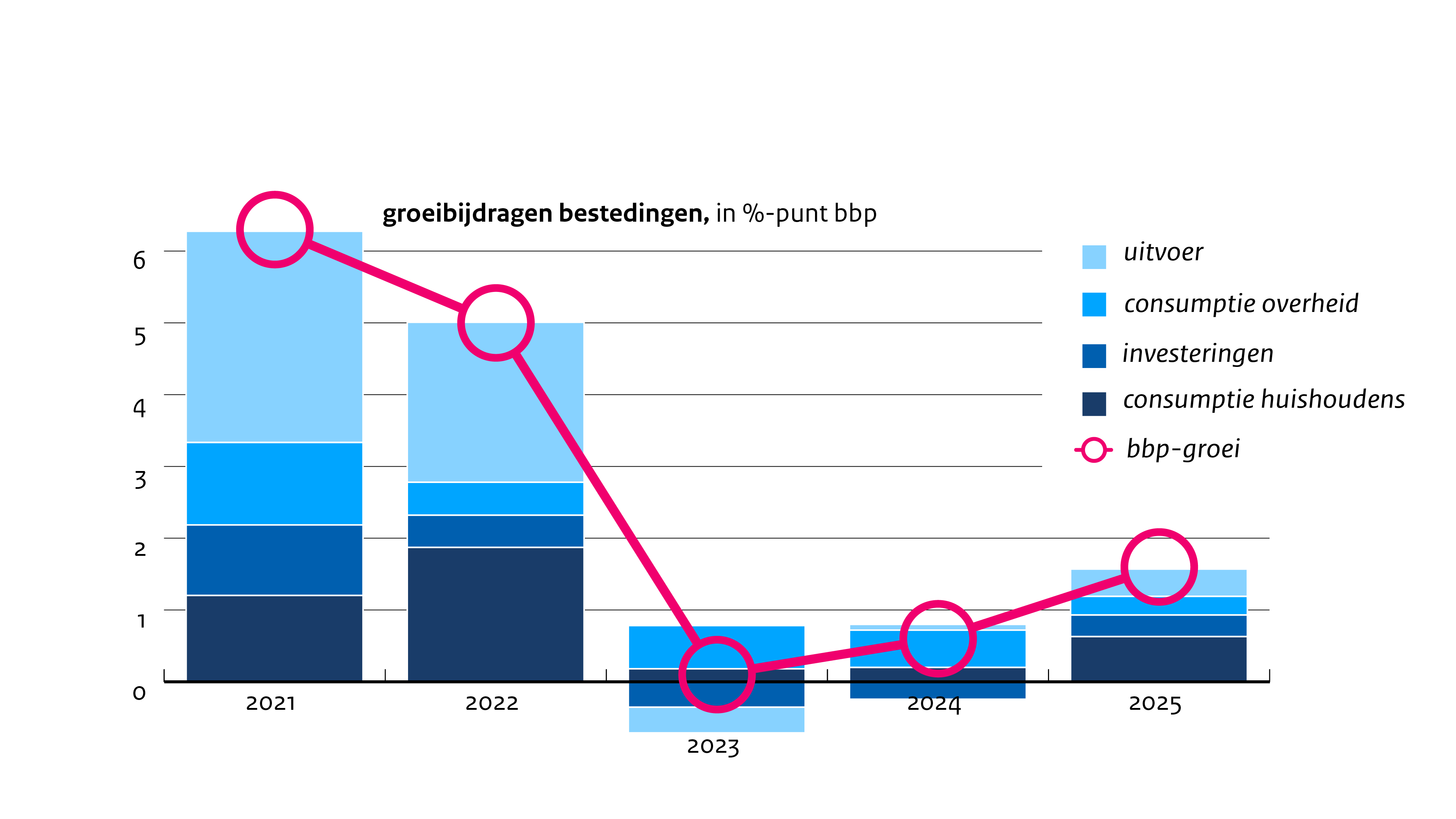 Uitvoer en consumptie gaan meer bijdragen
14
september 2024
Lonen reageren op inflatie
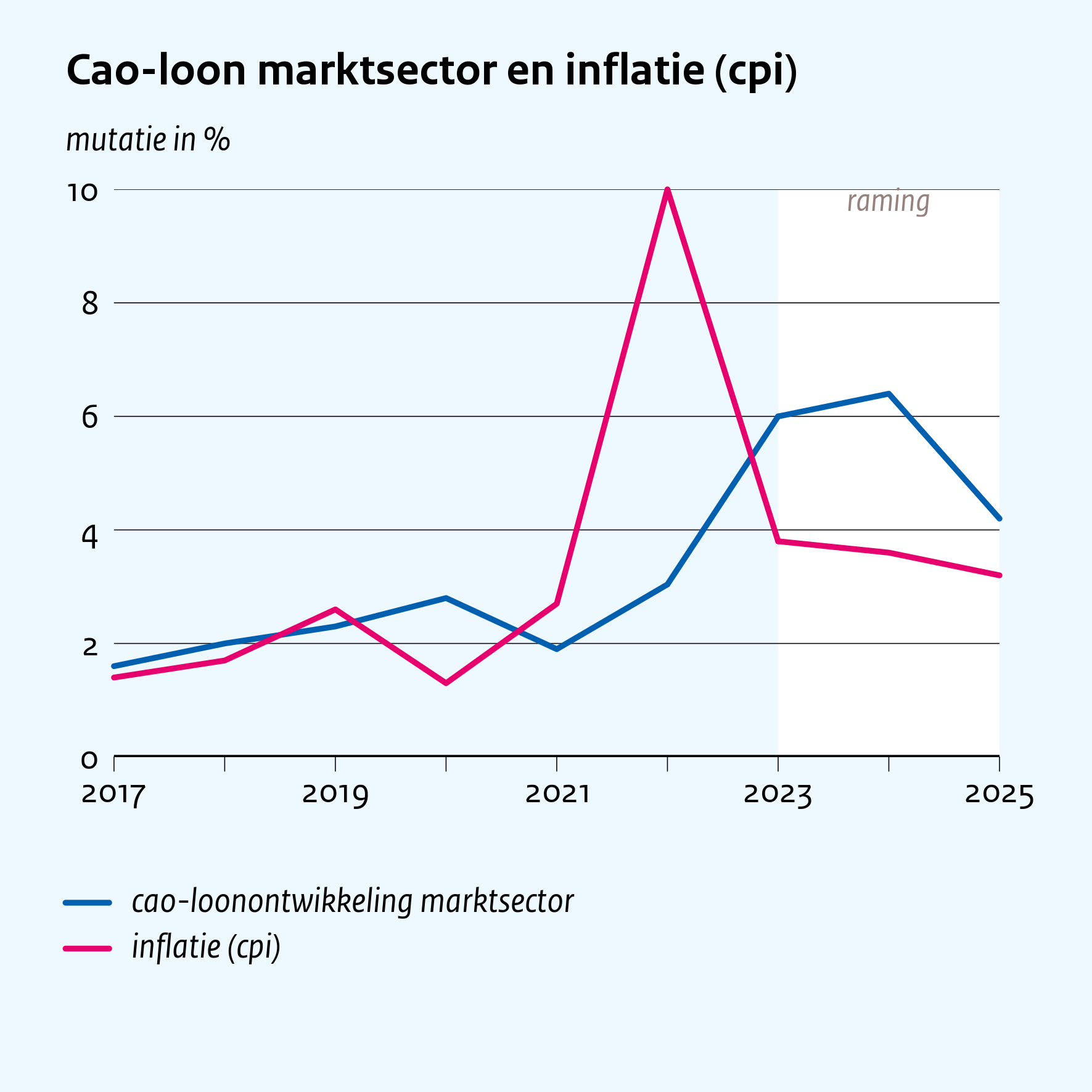 15
september 2024
Koopkrachtplus voor veel huishoudens
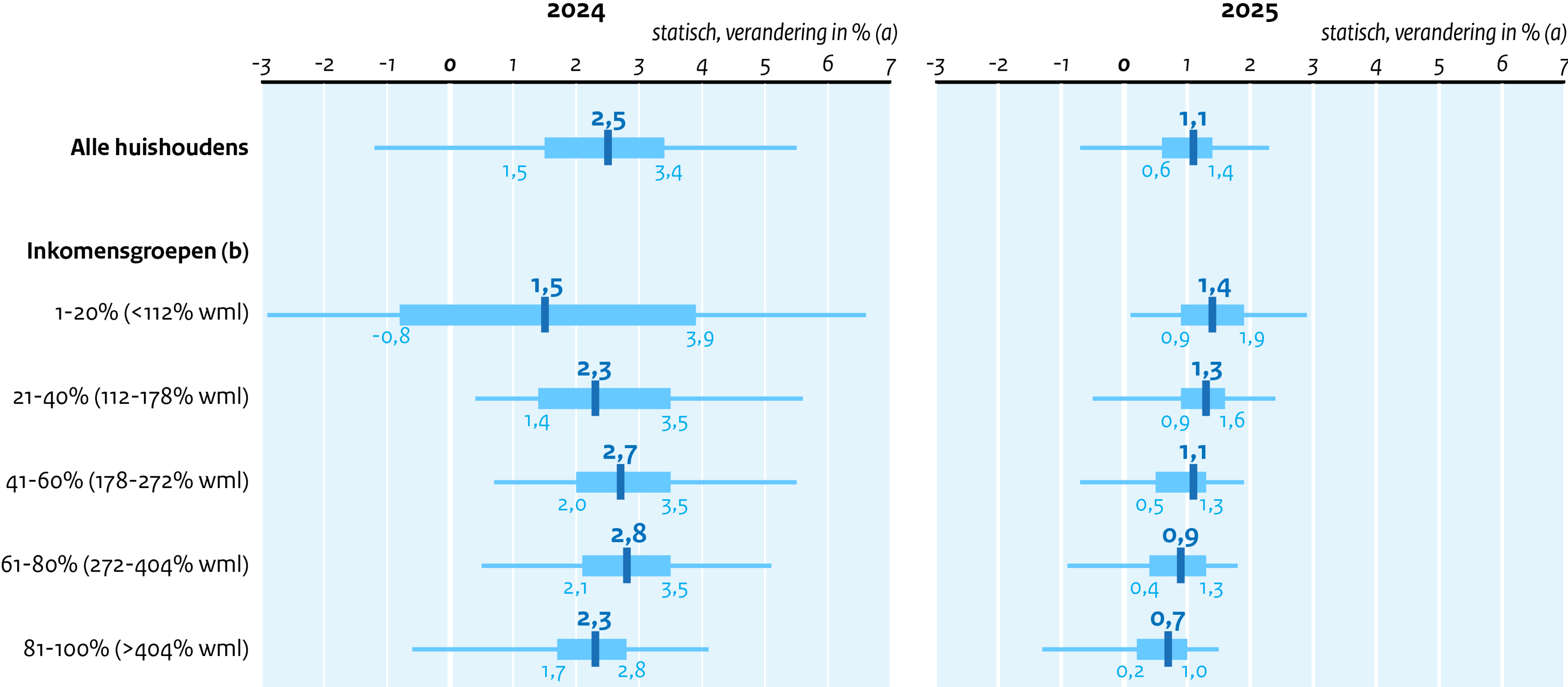 16
september 2024
Koopkrachtplus voor veel huishoudens
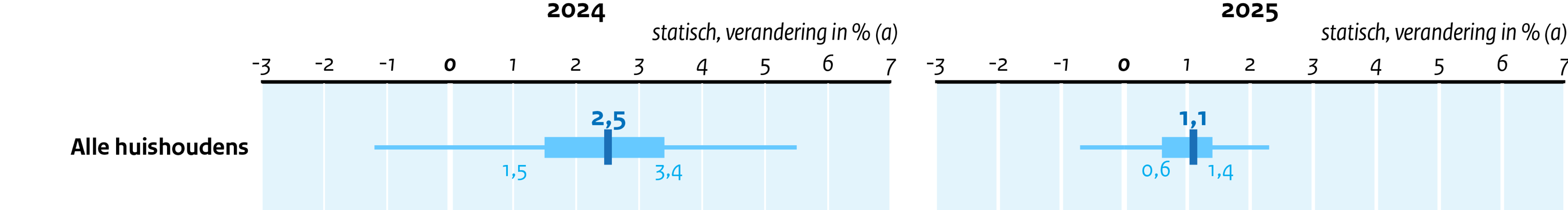 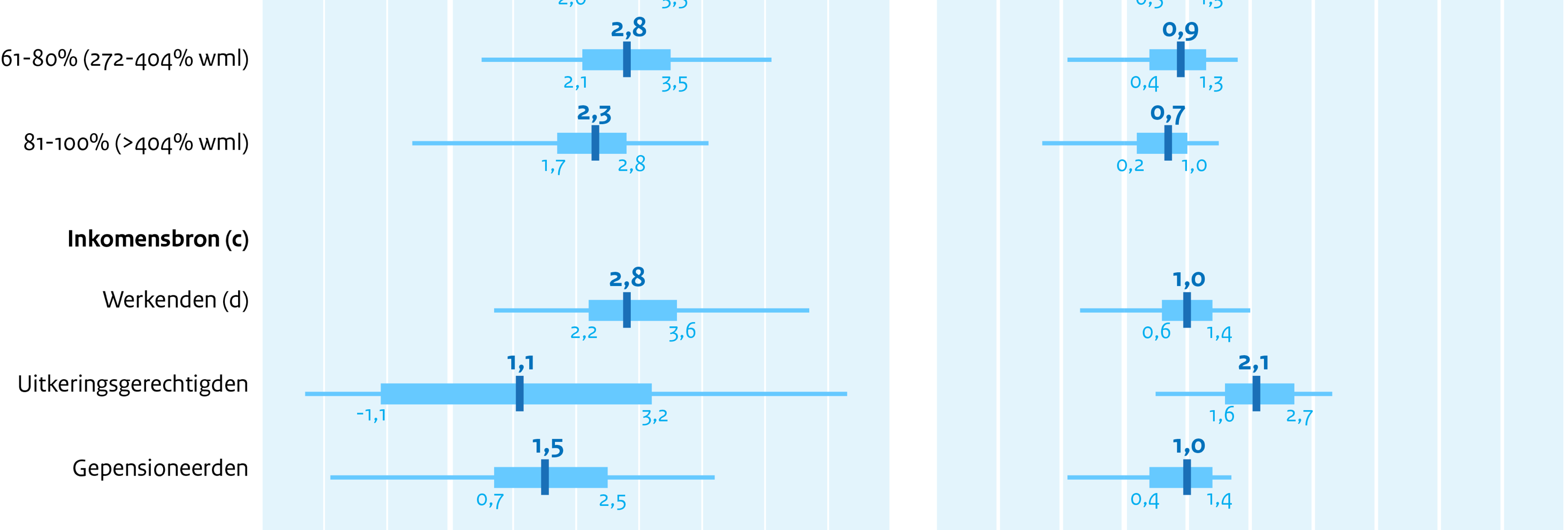 17
september 2024
Armoede daalt
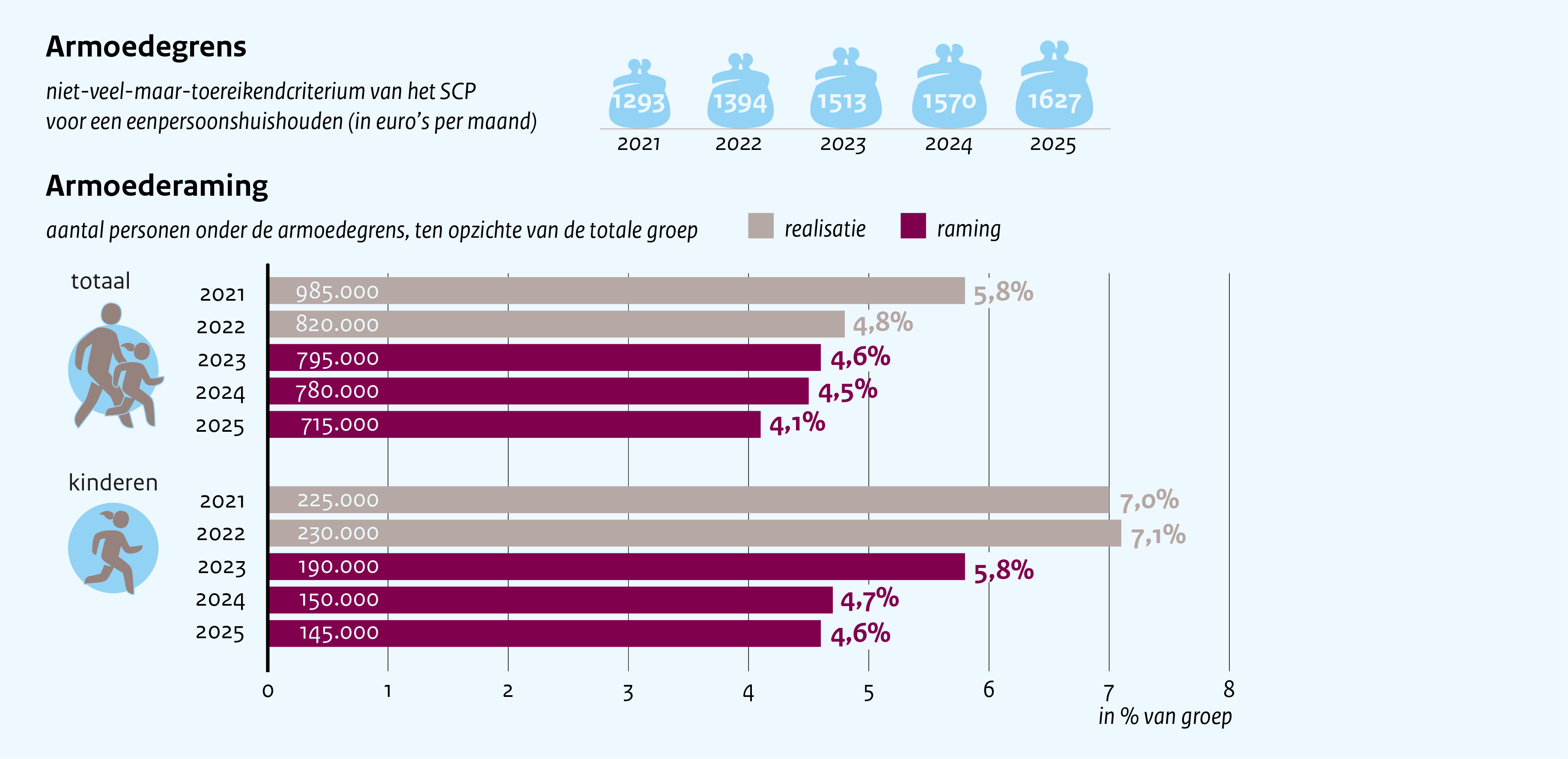 18
september 2024
…maar kabinet haalt doel nog niet helemaal
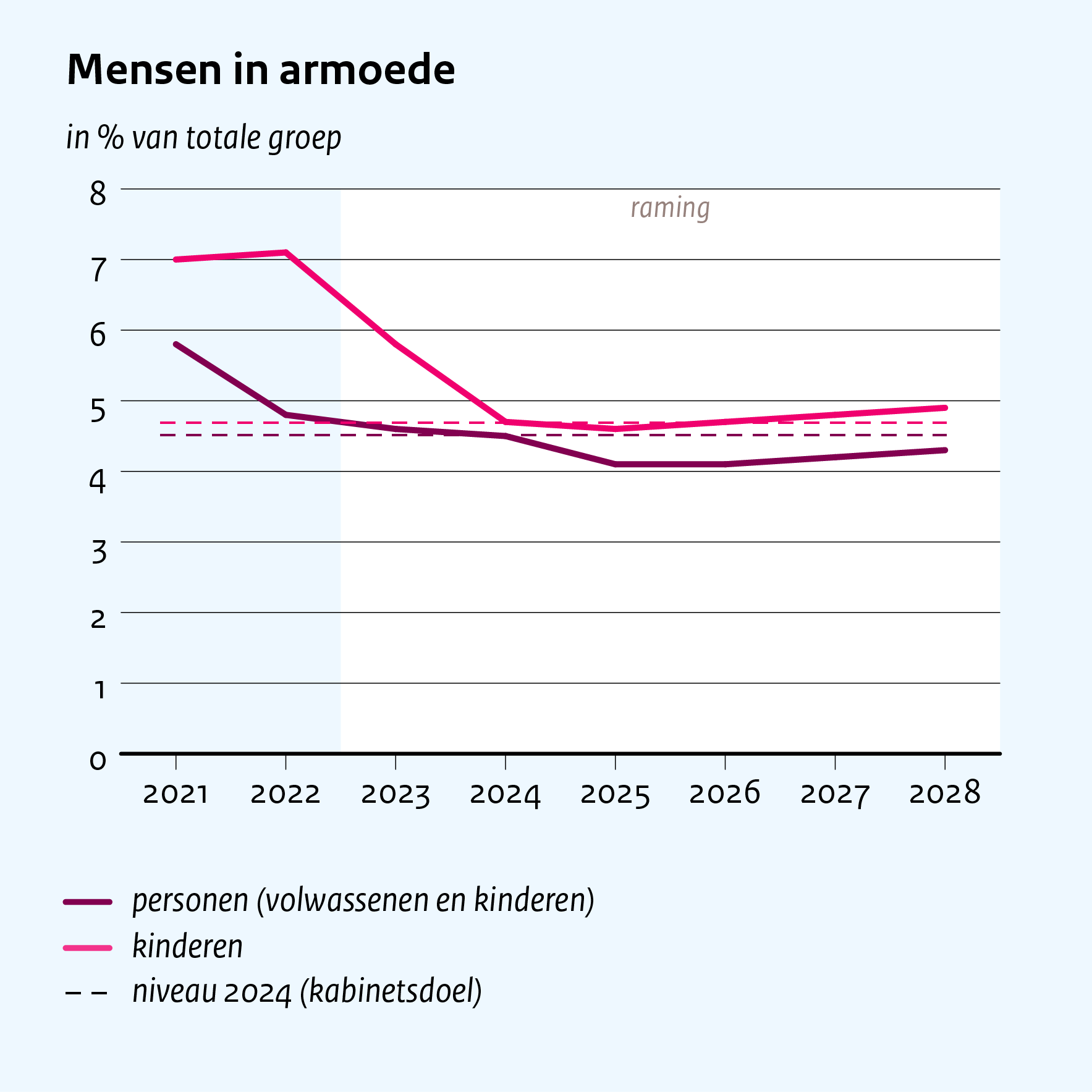 19
september 2024
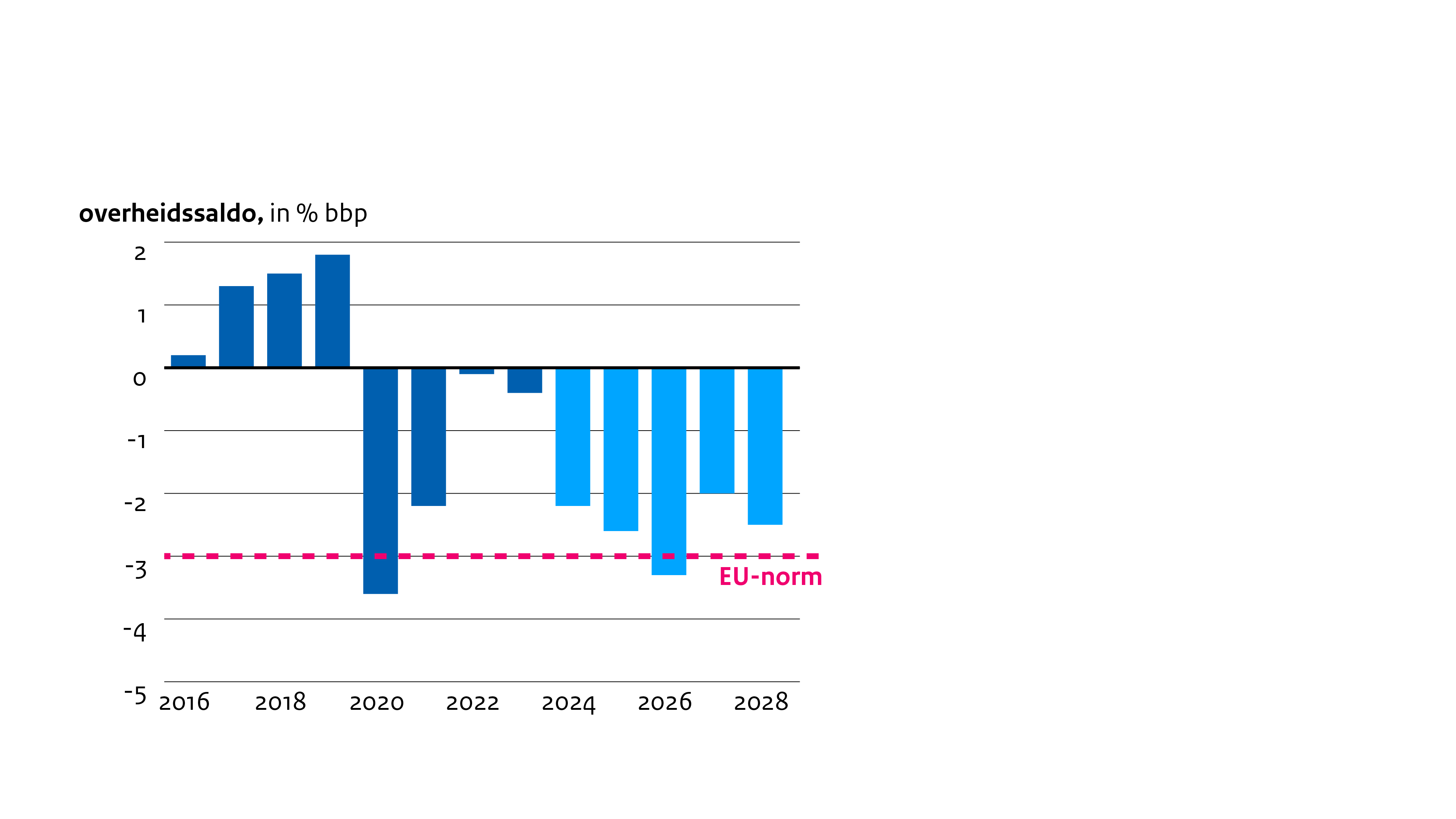 Saldo dicht langs de vangrail
Structurele ontwikkeling, maar ook andere factoren
2024: herstel box 3
2025: lastenverlichting
2026: defensiepensioenen
2027: lastenverlichting en ombuigingen op uitgaven (HLA)
2028: inhaaleffect onderuitputting
20
september 2024
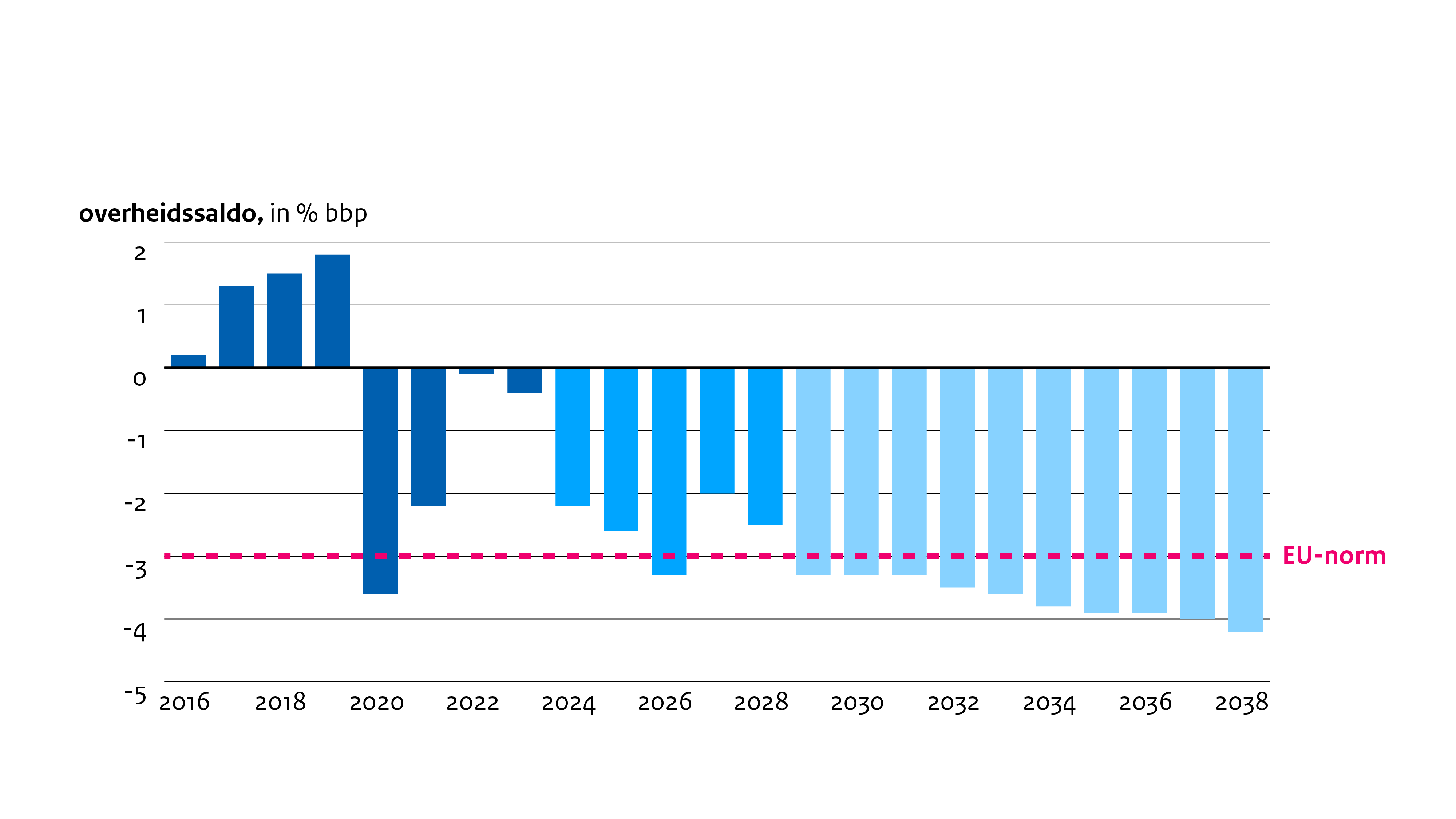 Op langere termijn: groter tekort
21
september 2024
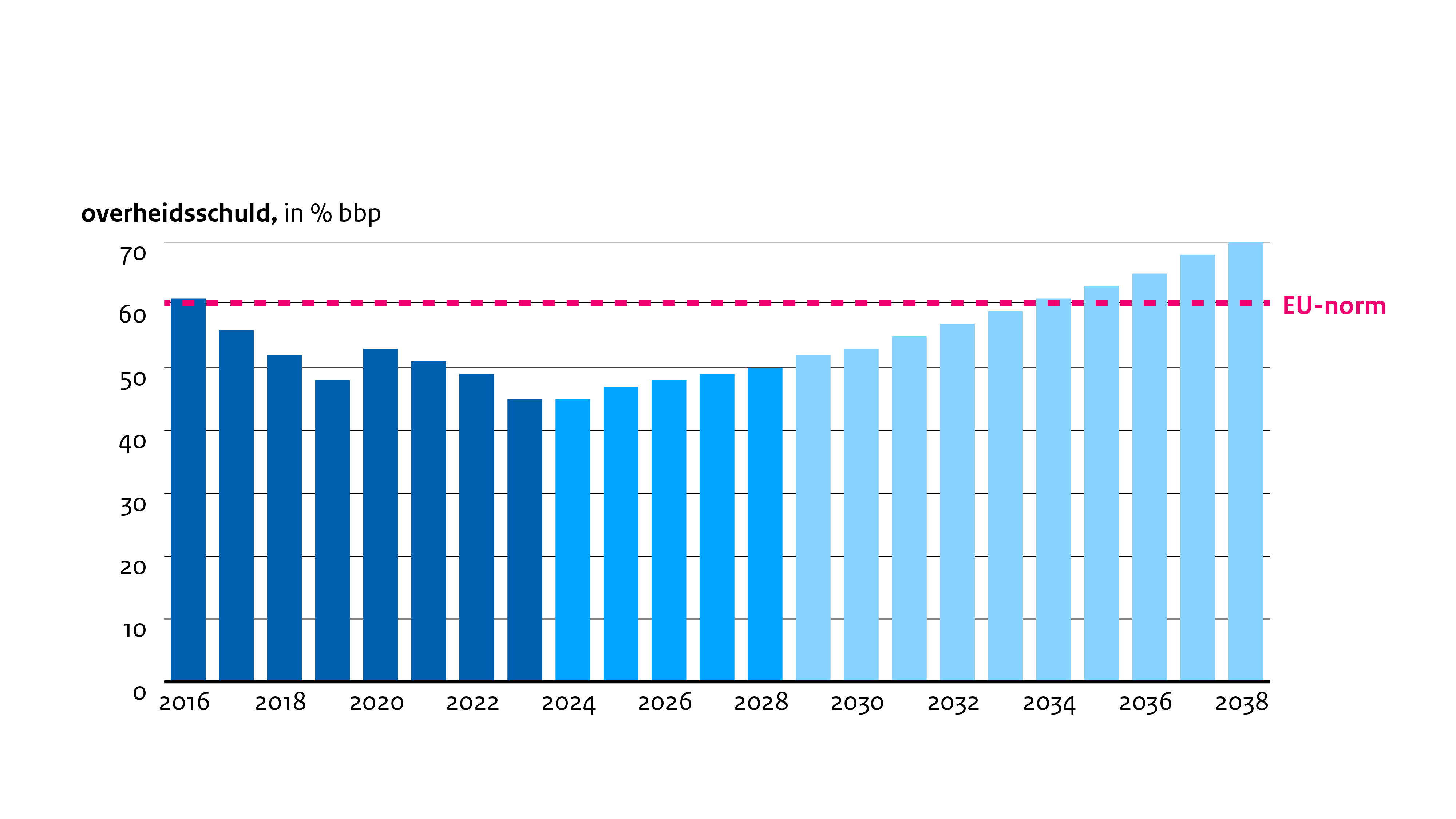 Op langere termijn: hogere schuld
22
september 2024
Centraal Planbureau
www.cpb.nl  | @CPBnl